Large-scale information extraction from textual definitions through deep syntactic and semantic analysis
Andy Zhang
Abstract
Present DEFIE, an approach to largescale Information Extraction (IE) based on a syntactic-semantic analysis of textual definitions.
(textual definitions: short and concise descriptions of a given concept or entity)
Leverage syntactic dependencies to reduce data sparsity
Disambiguate arguments & content words of the relation strings
Use the resulting info to organize the acquired relations hierarchically
Output a knowledge base consisting of several million automatically acquired semantic relations
Shortcomings of previous works
Constrained to small and often pre-specified sets of relations
Rely mostly on dependencies at the level of surface text
Relations strings are bound to surface text, lacking actual semantic content
Require additional processing steps to be used in real applications
Relation extraction(1)
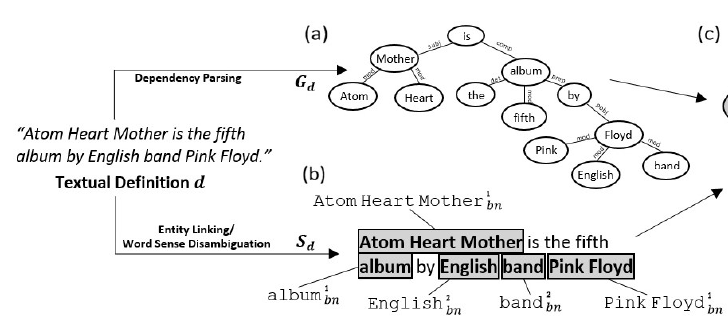 Semantics draws on BabelNet(Navigli and Ponzetto, 2012)
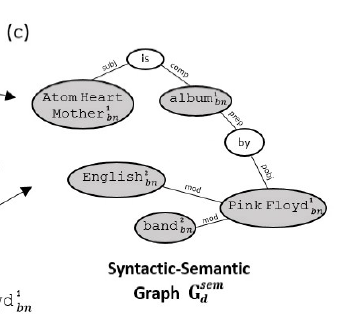 Relation extraction(2)
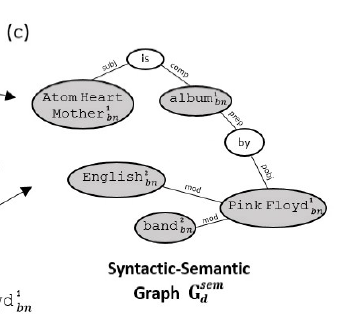 Relation extraction(3)
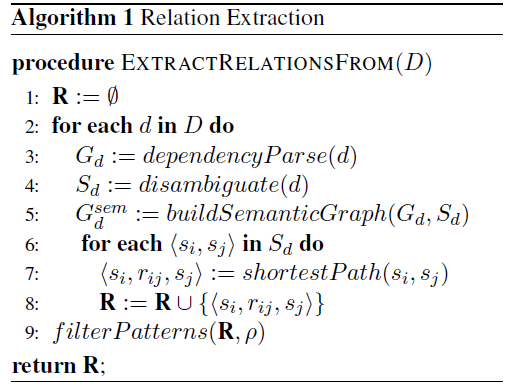 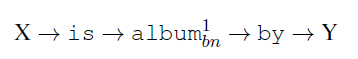 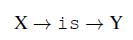 Relation type signatures and scoring
Computing semantic type signatures for each relation
Collect hypernyms(BabelNet) of all the arguments, the one covers the biggest subset of arguments is selected to be the semantic class of the relation
Scoring
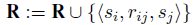 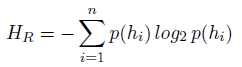 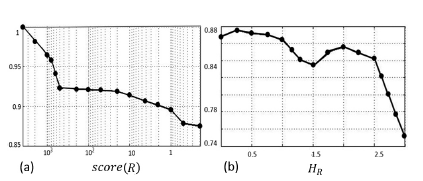 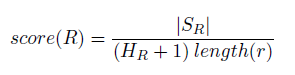 Relation taxonomization
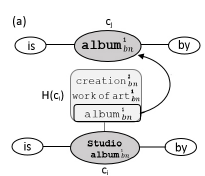 Consider only relations whose patterns are identical except for a single noun node
Hypernym generalization
extract hypernym sets of concepts or entities
check whether one concept belongs to the set of the other
Substring generalization
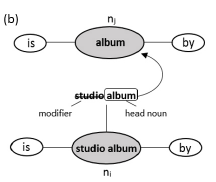 Experiment(1)
All experiments conducted manually
Assess the quality of relations
whether it represented a meaningful relation
whether the extracted argument pairs were consistent with this relation and the corresponding definitions
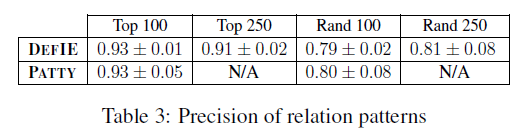 Experiment(2)
Assess the coverage of relations
163 manually annotated semantic relations from Wikipedia about musicians, seek for a relation carrying the same semantics



Look for similar relations in DEFIE
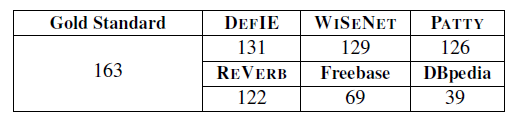 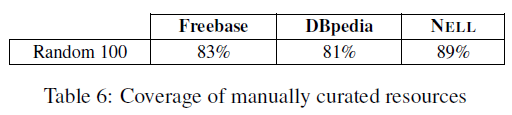 Experiment(3)
Quality of relation taxonomization
extracted a random sample of 200 hypernym edges for each generalization procedure
Manually judge whether they are correct or not
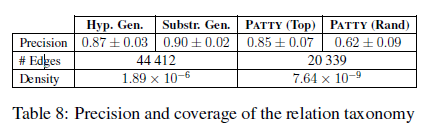